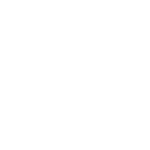 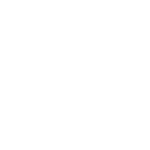 MANCIPATIO
FINZIONE GIURIDICA DEL DIRITTO PRIVATO ROMANO
CHE COS’È?
È UN NEGOZIO FORMALE IMPIEGATO PER L’ACQUISTO DELLA PROPRIETA’ DELLE RES MANCIPI  CHE COMPORTAVA L’ACQUISTO DI UN POTERE SU COSE O PERSONE IN FAVORE DEL MANCIPIO ACCIPIENS E LA PERDITA DI POTERE SULLE STESSE NEL MANCIPIO DANS.
2
A CHE COSA SERVE?
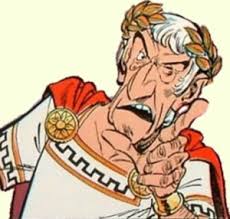 ACQUISTO DELLA PROPRIETA’ DELLE RES MANCIPI
COSTITUZIONI DI SERVITU’ RUSTICHE 
ACQUISTO DELLA MANUS SULLA DONNA
MANCIPATIO FAMILIAE 
TESTAMENTUM PER AES ET LIBRAM
ACQUISTO SUI FILII FAMILIAS → Mancipium
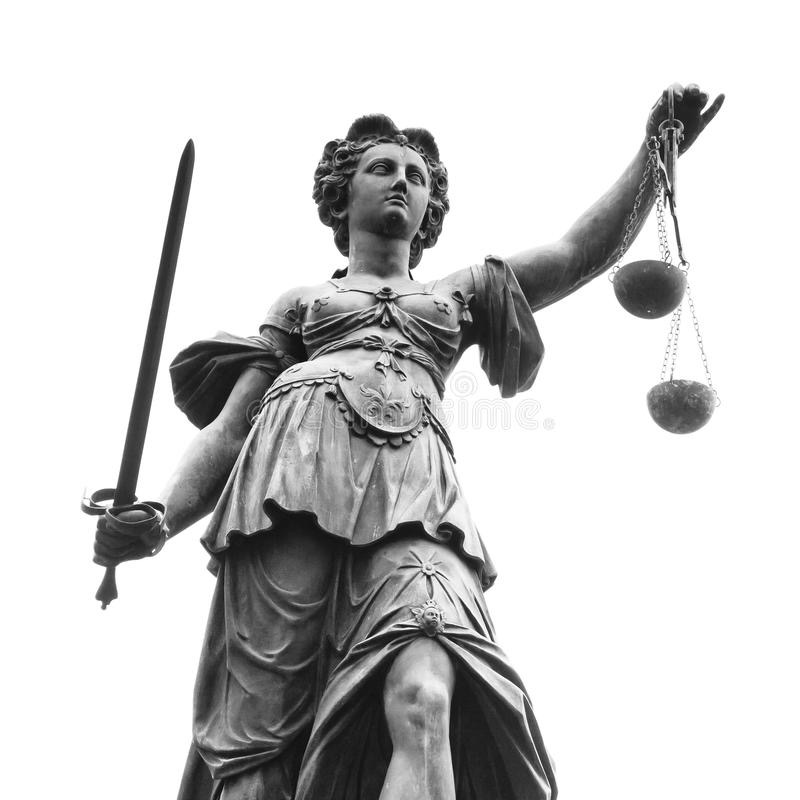 LEGITTIMITA’
Era un negozio del ius Quiritium, quindi del Ius civile e in quanto tale fruibile soltanto dai cittadini romani.
LA MANCIPATIO TROVA FONDAMENTO NEI MORES MAIORUM ED È STATA CONFERMATA DALLA LEGGE DELLE XII TAVOLE del 451-450 a.C.
4
CURIOSITA’
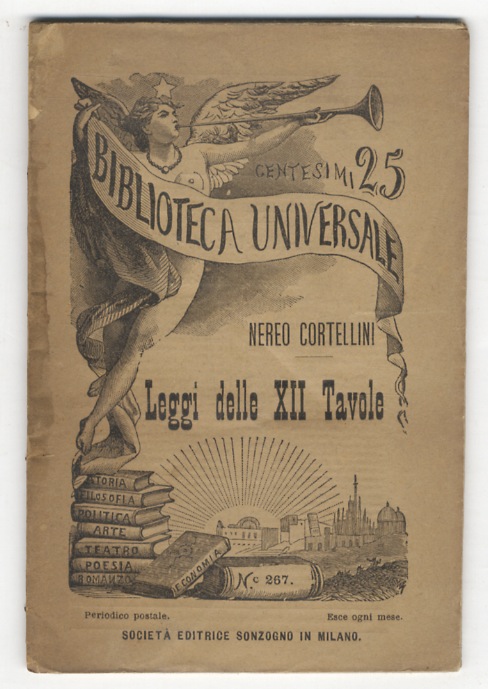 LE XII TAVOLE
Le duodecim tabularum leges sono un corpo di leggi compilato nel 451-450 a.C dai decemviri legibus scribundis contenenti regole di diritto privato e pubblico.
TABULA VI
sulla proprietà
«cum nexum faciet mancipiumque,uti lingua noncupassit, ita ius esto»
5
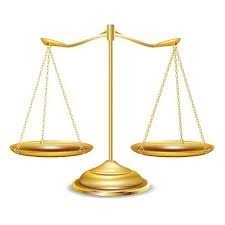 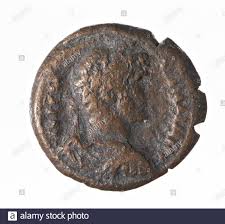 LA MANCIPATIO → gestus per eas et libram
Si compiva con il rame o il bronzo (aes) e con la bilancia (libra).
IL MANCIPIO ACCIPIENS CONSEGUIVA UN VANTAGGIO DIETRO PRONUNCIA DI CERTA VERBA.
VENIVA IMPIEGATA LA BILANCIA DA PARTE DEL LIBRIPENS  PER PESARE IL METALLO IN PRESENZA DI 5 TESTIMONI (cittadini romani puberi).
LA MANCIPATIO PER L’ACQUISTO DELLA PROPRIETA’ SUGLI SCHIAVI
Si procedeva nel seguente modo:
3
4
2
1
Il mancipio accipiens teneva lo schiavo e affermava : 
« HUNC EGO HOMINEM EX IURE QUIRITIUM MEUM ESSE AIO ISQUE MIHI EMPTUS ESTO HOC AERE AENEAQUE LIBRA».
Contestualmente il mancipio accipiens poneva sulla bilancia il metallo che il libripens provvedeva a pesare e che il mancipio accipiens consegnava subito dopo al mancipio dans.
Per effetto della mancipatio il mancipio accipiens acquistava la proprietà sul servo.
Erano presenti:
Mancipiante 
Schiavo 
5 cittadini romani puberi
Libripens con bilancia
7
FINZIONE GIURIDICA?
Sì
POSSIAMO ANNOVERARE LA MANCIPATIO TRA LE FINZIONI GIURIDICHE?
Perchè la mancipatio è un finto processo che viene effettuato affinchè avvenga il passaggio di proprietà e all’interno di questo processo si ha una lite simulata nella quale il mancipio dans cede la res al mancipio accipiens.
In età preclassica avvenne il riconoscimento del contratto consensuale di compravendita, perciò la mancipatio venne definita da Gaio come imaginaria venditio per significare che si trattava di un atto che della vendita aveva soltanto l’imago.
8
IMAGINARIA VENDITIO
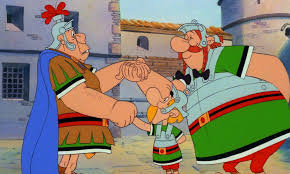 LA MANCIPATIO  ESSENDO UNA FINZIONE GIURIDICA VENNE APPLICATA A MOLTEPLICI RAPPORTI :

MANCIPIUM DEI FILII FAMILIAS 
COEMPTIO 
DIRITTO SUCCESSORIO
RAPPORTI PATRIMONIALI INTER VIVOS
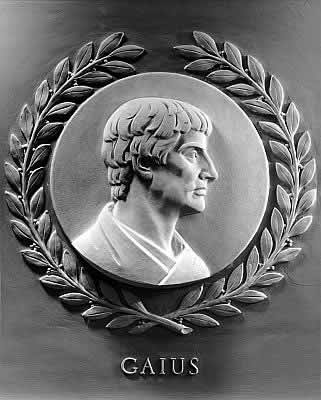 GAIO    CHI ERA
 COSTUI?
Gaio è stato un giurista romano.

La sua eccezionale fama tra gli studiosi del diritto romano e del diritto in generale è dovuta al ritrovamento nel 1816 di un manoscritto contenente le Istituzioni, opera in quattro libri (o commentari) che il giurista aveva predisposto a fini didattici e che fotografa con nitidezza il quadro del diritto romano classico.
 Si tratta dell'unica opera del periodo classico ad esserci pervenuta direttamente, senza le interpolazioni dei giuristi giustinianei.
Praetor peregrinus
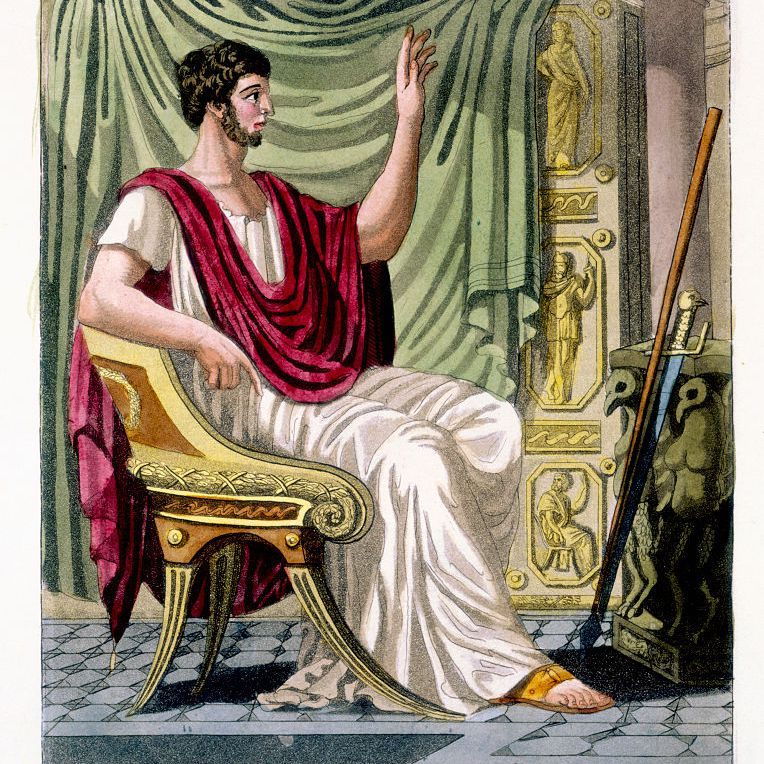 Un elemento di aequitas: per accedere ai contratti tra stranieri.
Era un magistrato romano dotato di imperium e iurisdictio.
Figura istituita nel 242 a.c. si occupava della giurisdizione relativa alle controversie tra cittadini romani e stranieri. 

Tale figura fu istituita allo scopo di soddisfare le esigenze di tutela giuridica nascenti dall’incremento dei rapporti economici e commerciali con gli stranieri. 

Tale magistrato era sovente spostarsi da un paese all’altro per “portare il diritto”, per offrire le soluzioni giuridiche alle controversie nate qua e la nei territori sottoposti alla giurisdizione romana.
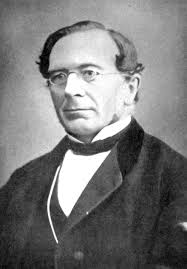 Teoria di  
Rudolf von Jhering
Afferma che :
L’atto solenne della mancipatio di pesare il metallo è una finzione giuridica compiuta dalle parti.

Il pagamento effettivo avviene dopo il rito ed era una parte secondaria della mancipatio stessa.
«FICTIO IURIS IDEM OPERATUR, QUOD VERITAS».
La fictio iuris colma e corregge le inevitabili lacune dello ius civile e proprio per questo viene considerata come “verità” poiché essa si avvicina di più alla realtà materiale, senza stravolgere le leggi dello ius civile.
PER QUALE MOTIVO IL DIRITTO, TALVOLTA, 
SI AVVALE ANCORA DI 
ISTITUTI GIURIDICI ANTIQUATI?
C’è forse un merito nel mantenere questi usi pregressi?
Forse la continuità e il mantenimento delle tradizioni ha una componente rassicurante di fronte alle continue innovazioni?